No F in FEC?
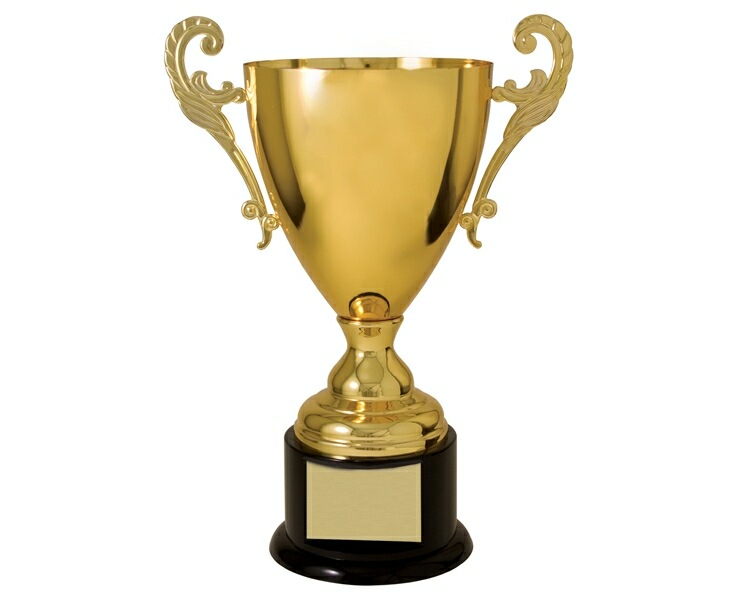 Reduced Rates Of Severe Complications in EBC Chemotherapy
Marsden internal audit – FN 35% with FEC-T (19% overall) 7% TE
Changed to EC-wP or EC-aP or EC (low risk)
Audit 365 eligible consecutive patients
FN 3.8% , 9.9%, 6.8% respectively
PS 0 - 1
[Speaker Notes: EC 90/600
wP x 12 80mg/m2
aP x4 175mg/m2]
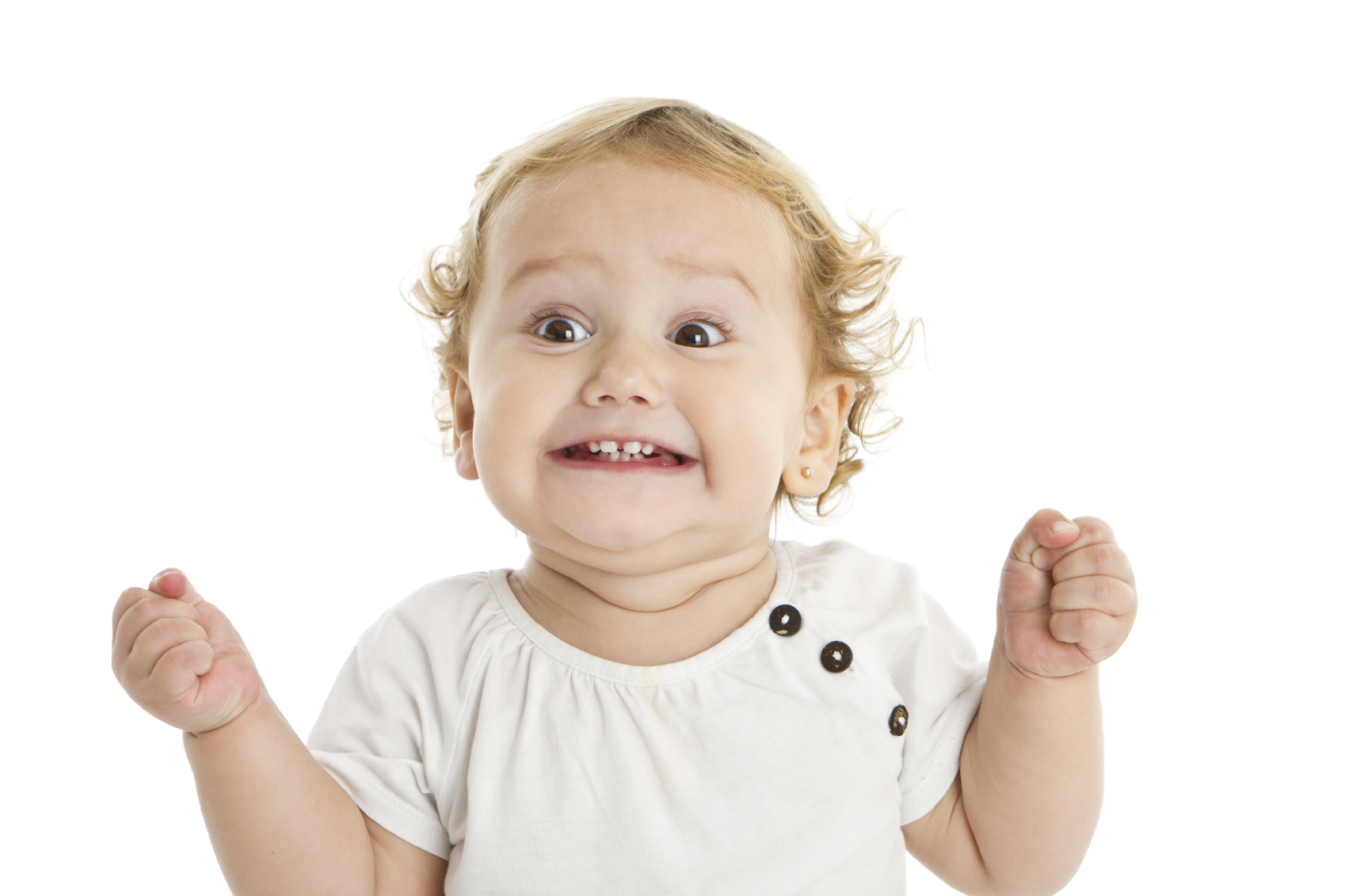 [Speaker Notes: Show of Hands at UKBCG
Chat on the train
Meeting in Exeter Karen Skelley]
Reference 1
S. Redana, A. Sharp, H. Lote, K. Mohammed, E. Papadimitraki, M. Capelan, A. Ring  ‘Rates of major complications during neoadjuvant and adjuvant chemotherapy for early breast cancer: An off study population’ The Breast 30 (2016) 13 - 18
Context
Retrospective review in large tertiary referral centre
325 patients adjuvant/neoadjuvant
FEC100-T x 6/ FEC 75 x 6/ ECaP x 8
[Speaker Notes: 500/100/500 T100 primary GCSF
600/75/600
90/600 – Paclitaxel biweekly 175 x 4]
Outcomes and Survival
Not addressed
22 month follow up 
0.6% died from complications
1 patient c5 FEC infection and PE
1 patient c4 neoadj ECaP PE
2.5% died breast cancer
3.4% alive with metastatic disease
Toxicity
Thromboembolic disease
24 patients 
Central access 18% vs 6% peripheral access
Febrile neutropaenia
Poor performance status (47% ECOG>= 2 vs 18%)
Low initial neutrophil count (3.6 vs 4.2)
FEC-T 35%
53% during FEC cycles (no GCSF)
33% after cycle 4 (GCSF)
[Speaker Notes: ECaP 10.4% FEC 75 10.5%
But only 15 patients with PS2+]
Questions
No treatment outcomes
Different doses of Epirubicin
GCSF variable use
Highest risk for FN was poor PS but only 15 patients
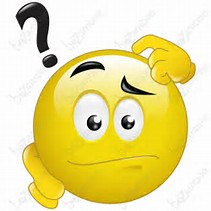 Reference 2
Henri Roché et al ‘Sequential Adjuvant Epirubicin-Based and Docetaxel Chemotherapy for Node-Positive Breast Cancer Patients: The FNCLCC PACS 01 Trial’ JCO Vol. 24  number 36  Dec 20 2006 5664 - 5670
Context
1,999 patients with node positive breast cancer 
RCT
18 – 64 
PS 0 or 1
Regimen
FEC x 6 (500/100/500)
FEC x 3 followed by Docetaxel (100)
Outcome
5 years 
DFS FEC 73.2% vs FEC-T 78.4%
OS FEC 86.7% FEC-T 90.7%
Toxicity
Febrile Neutropaenia
FEC 8.2%
FEC-T 11.2% (note all PS 0 or 1)
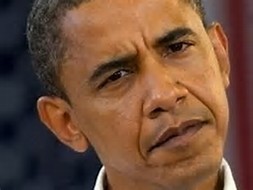 Reference 3
Samuel JA, Wilson JW, Bandos H et al. ‘NSABP B-36: A randomized phase III trial comparing six cycles of 5-fl uorouracil (5-FU), epirubicin, and cyclophosphamide (FEC)to four cycles of adriamycin and cyclophosphamide (AC) in patients (pts) with node-negative breast cancer.’ Cancer Res 2015; 75:S3-02.
[Speaker Notes: ASCO abstract not published in full.  Similar outcomes at 2 years but greater toxicity with FEC]
Full reference
Comparison of efficacy of neoadjuvant chemotherapy FEC 100 and Docetaxel 75 versus AC and Docetaxel in locally advanced breast cancer: a randomized clinical study Dhanraj et al Med Oncol (2015) 32:261
Context
148 neoadjuvant locally advanced patients
74 AC-T (group 1) (total 7 cycles)
74 FEC-T (group 2) (total 8 cycles)
Assess response and toxicity of different regimen in neoadjuvant setting
PS 0 - 1
Powered to pick up 3% difference in pCR
RCT
[Speaker Notes: MED ONC 2015
FEC 500 100 500 T75
AC 60 600 T100]
Outcomes
4 progressed group 1, 2 group 2.  2 treatment deaths each group. 1 default in each group
Clinical response 
Group 1 20% CR 85% response
Group 2 30% CR 82% response p=0.24
pCR
31% Group 1
34% Group 2  p=0.87
Survival
Median OS and PFS not reached at 2 years
No significant difference between 2 groups
Toxicity
Neutropaenia all grades 
Group 1 50%
Group 2 60% p=0.2
Neutropaenia grade 3 and 4
Group 1 35%
Group 2 16% p=0.02
[Speaker Notes: NB Group 1 FEC-t Group 2ACT]
Conclusions
? comparable regimes
Reduced grade ¾ FN with FEC-T (but 75mg/m2 docetaxel as opposed to 100mg/m2)
?Underpowered
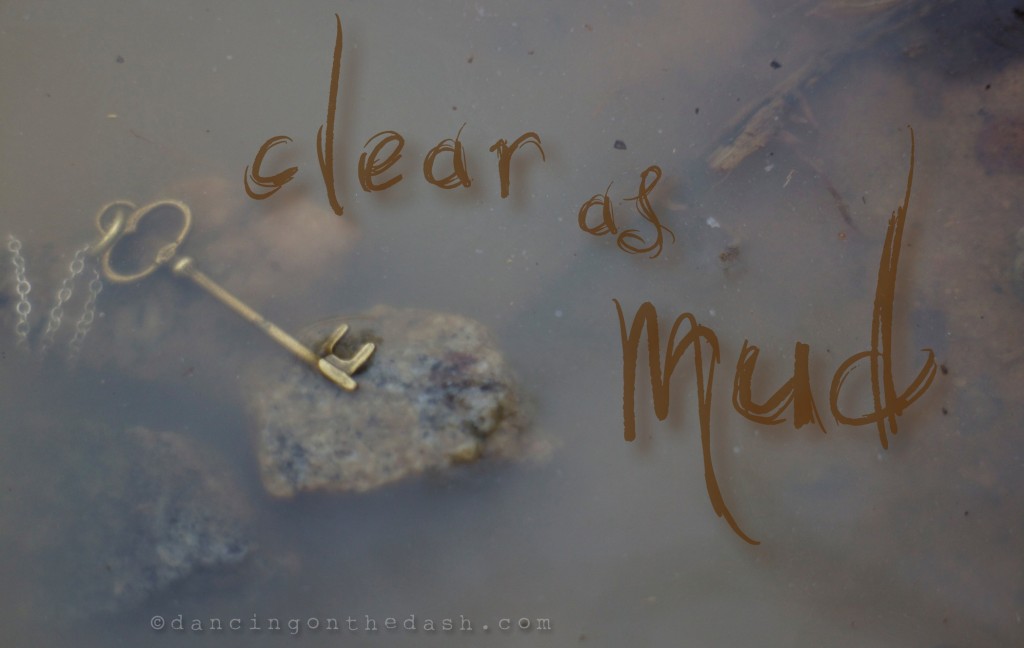 Do we want 5-FU?
Insufficient evidence to lose it
Non comparable regimes
Seemingly evidence for increased and decreased neutropaenia rates with FEC as opposed to EC and AC